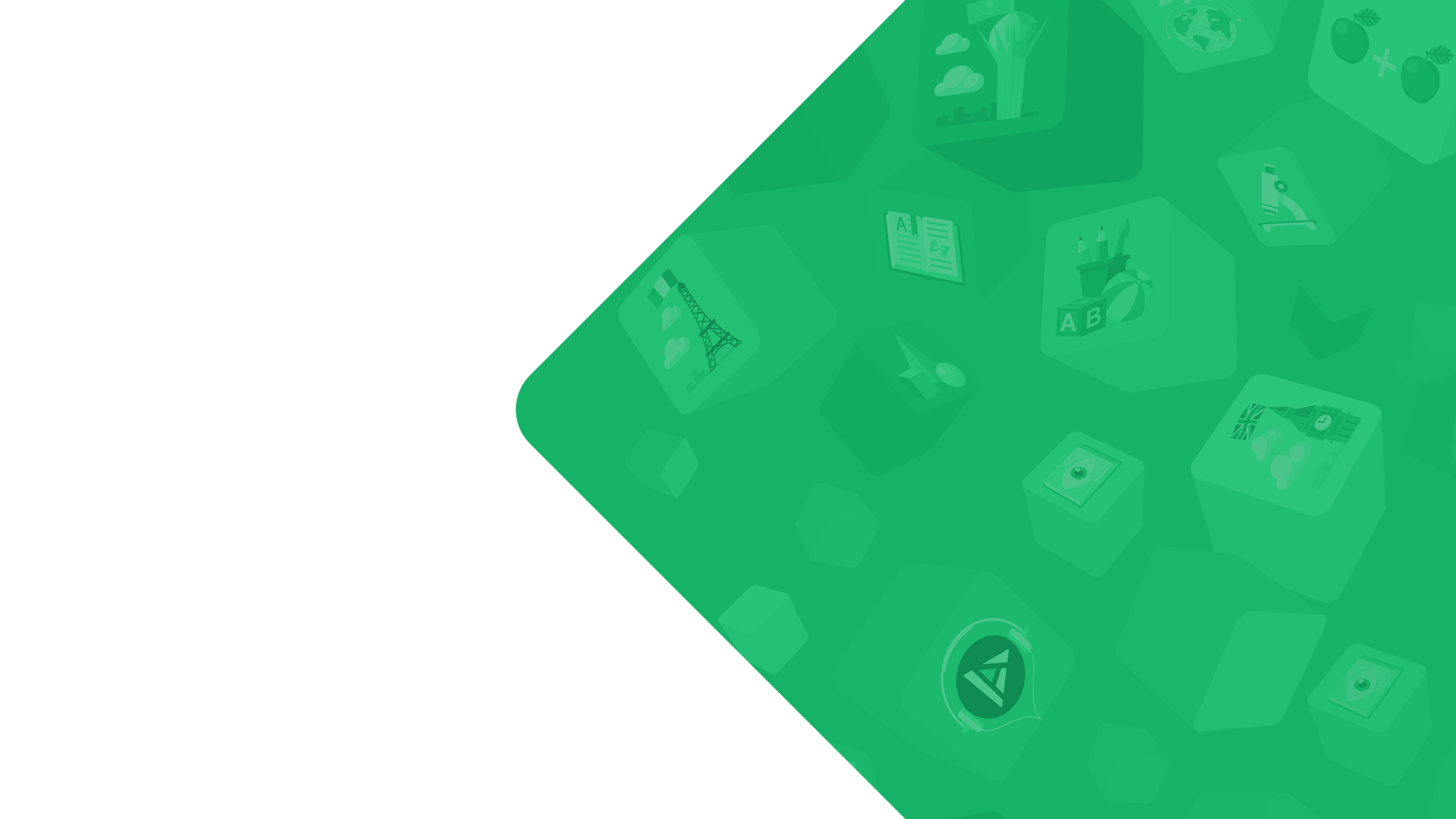 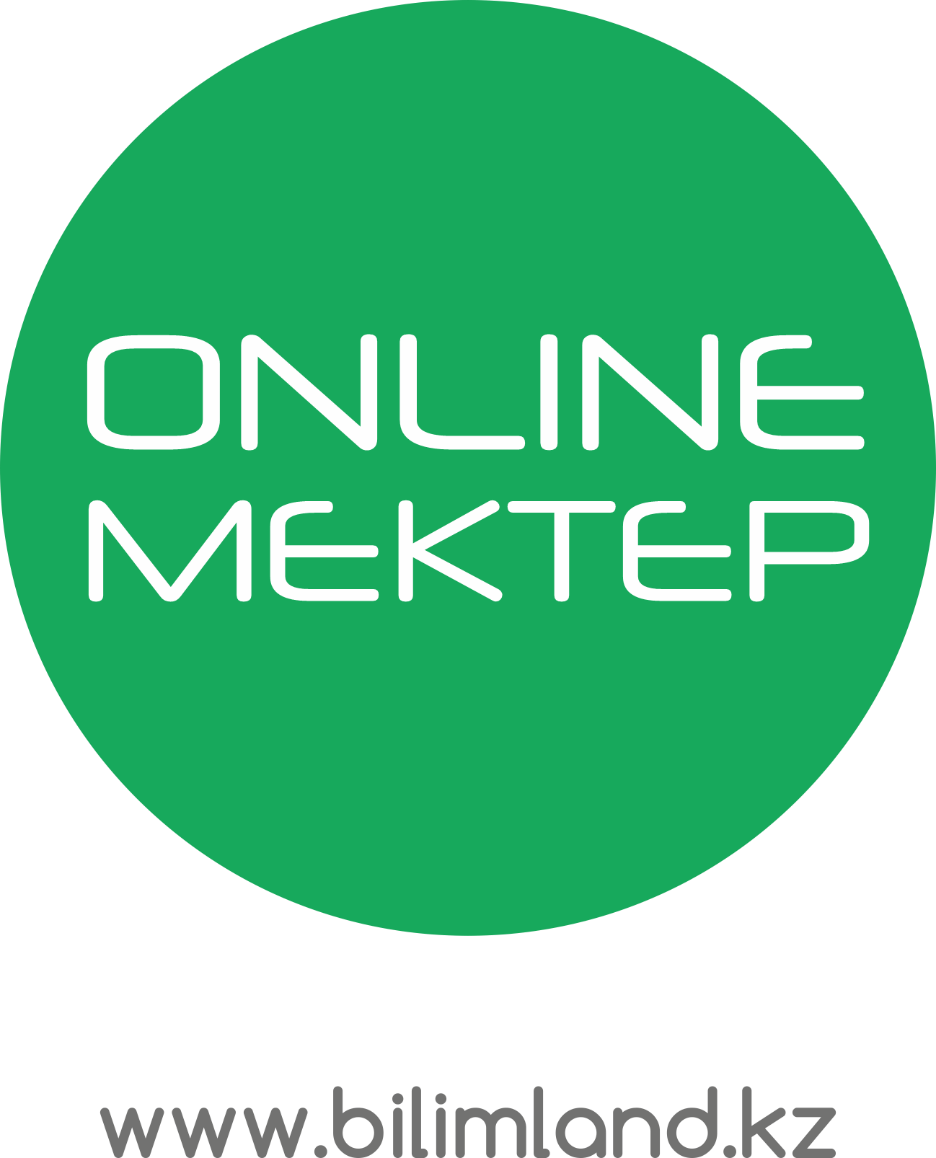 Қазақ тілі
2- сынып
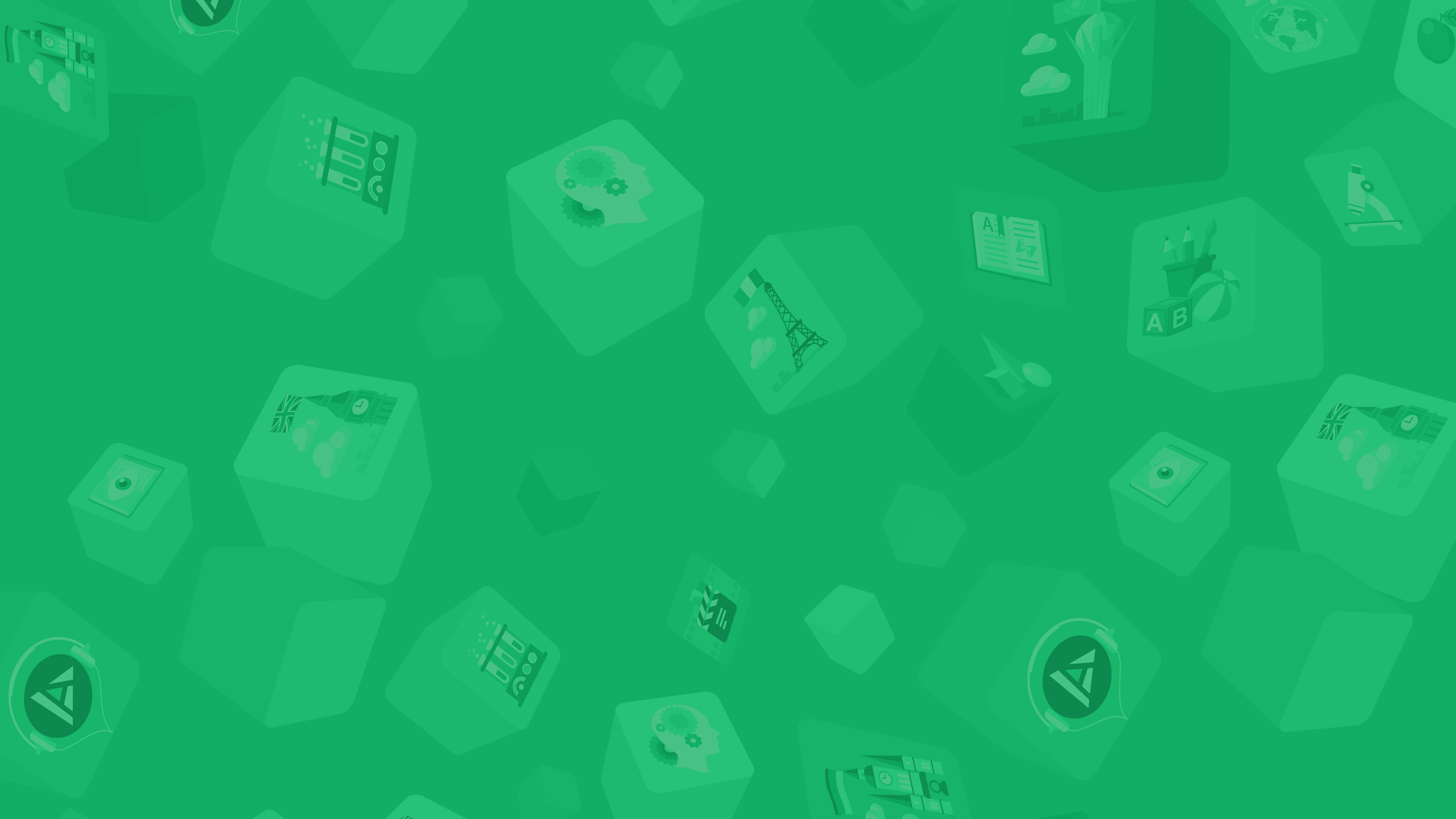 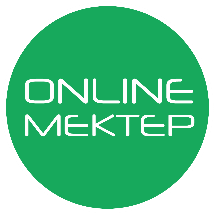 Қазақ тілі
2- сынып. 
ІІ тоқсан 
38 – сабақ.
Сабақтың тақырыбы: 
Мәтіннің тақырыбы және мәтіндегі негізгі ой дегеніміз не?
Әзірлеуші: Ерғазиева Гулзада Шынбергенқызы
Ү. Түктібаев атындағы № 24 қазақ орта мектебі
Бастауыш сынып мұғалімі
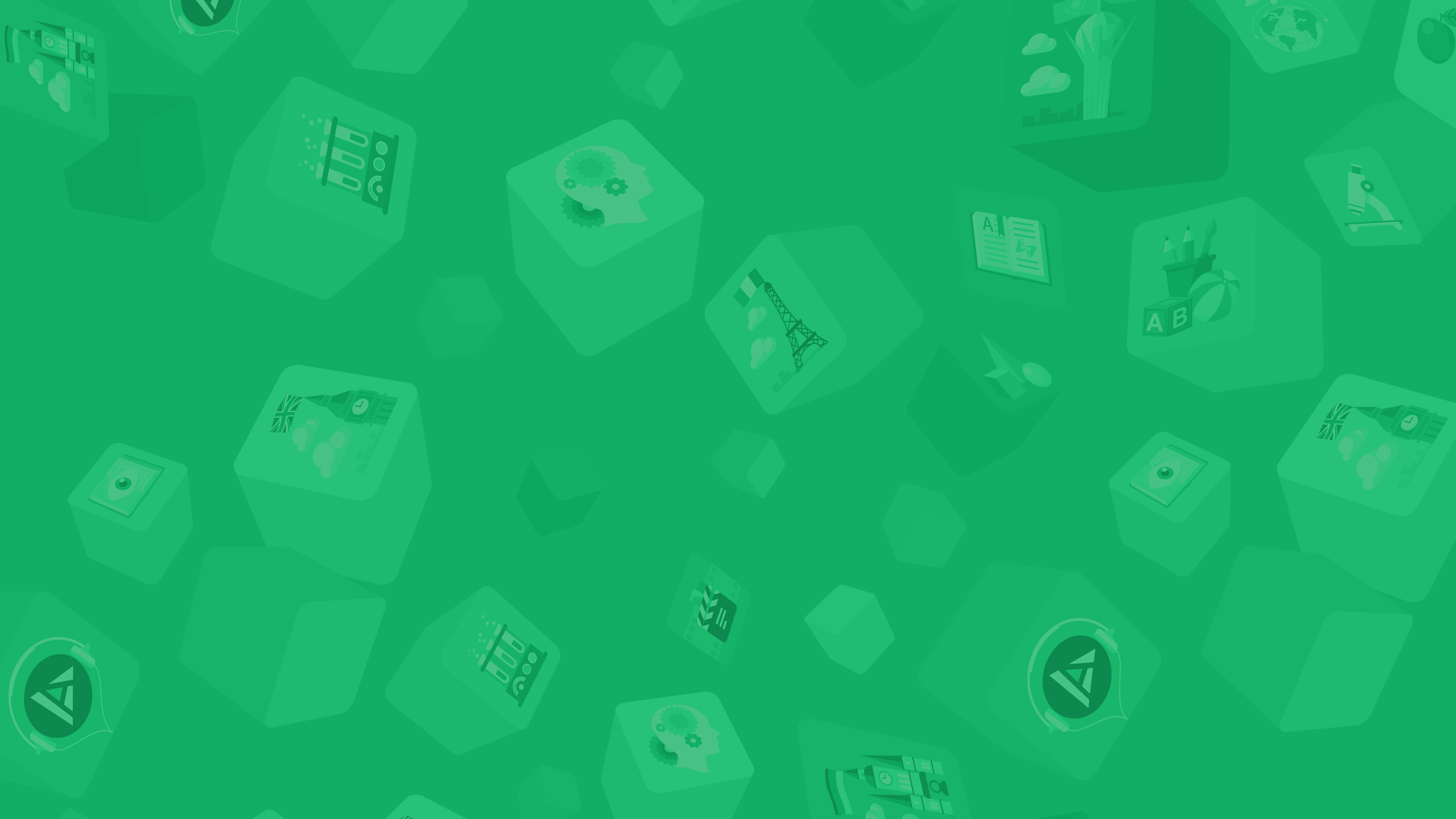 Сабақ мақсаты
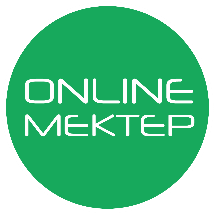 Мәтіннің тақырыбы мен тірек сөздердің негізінде мәтіннің мазмұнын болжау

Мұғалімнің көмегімен мәтіннің тақырыбы мен негізгі ойды анықтау
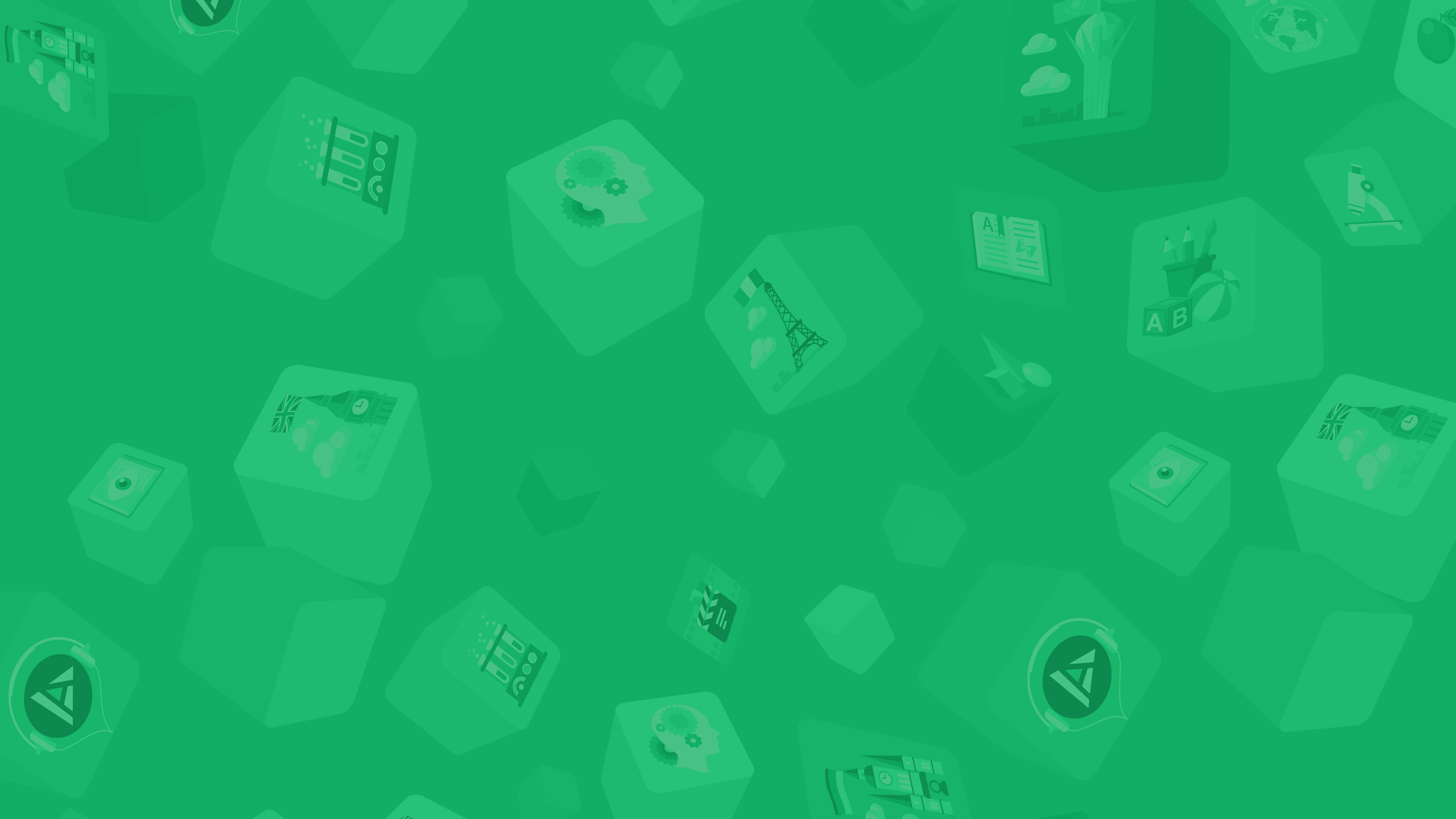 Есіңе сақта
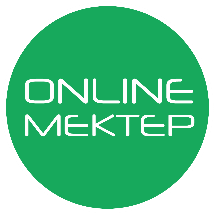 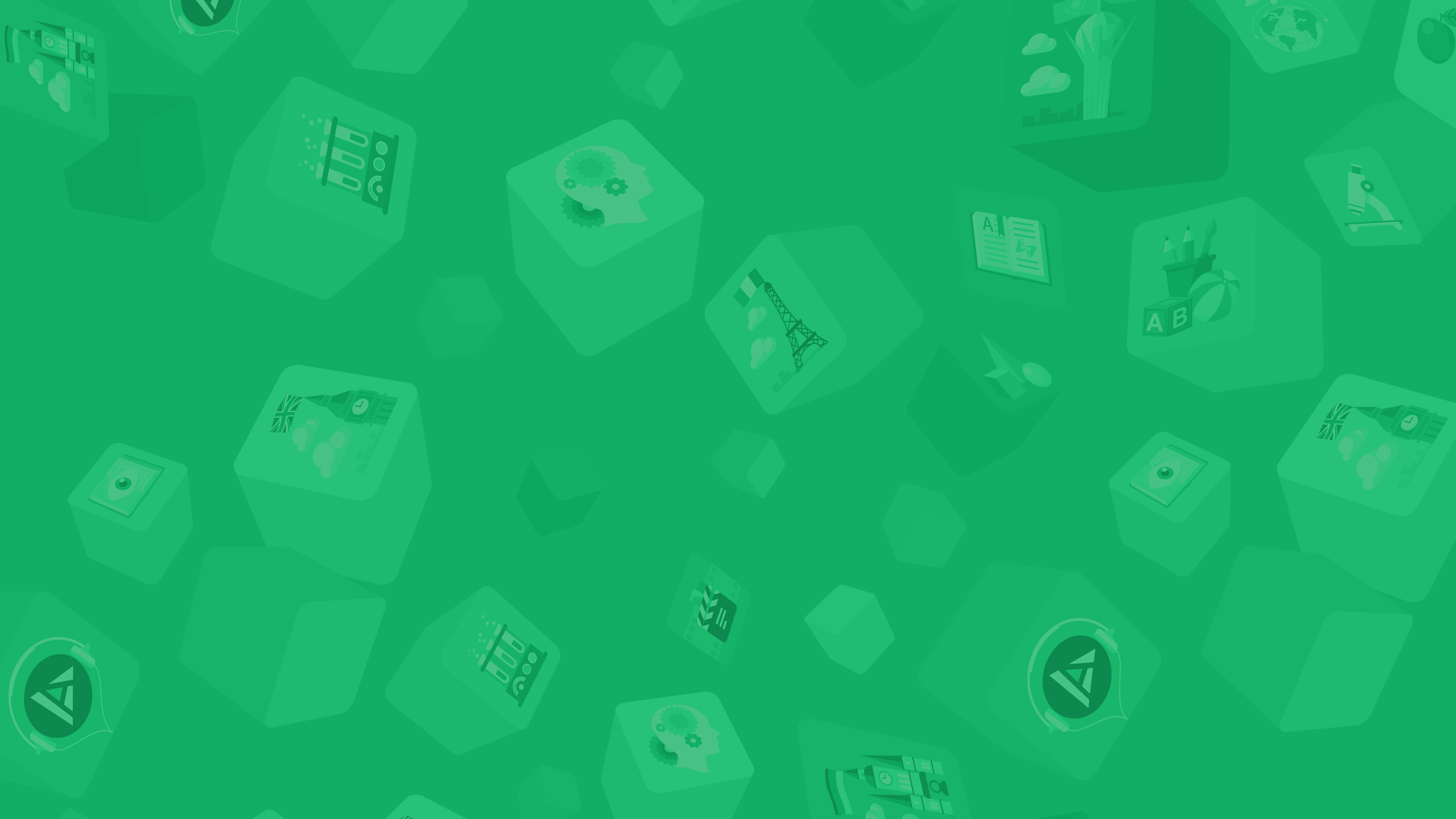 Мектеп асханасында
Есіңе сақта!
Есіңе түсір
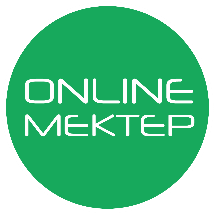 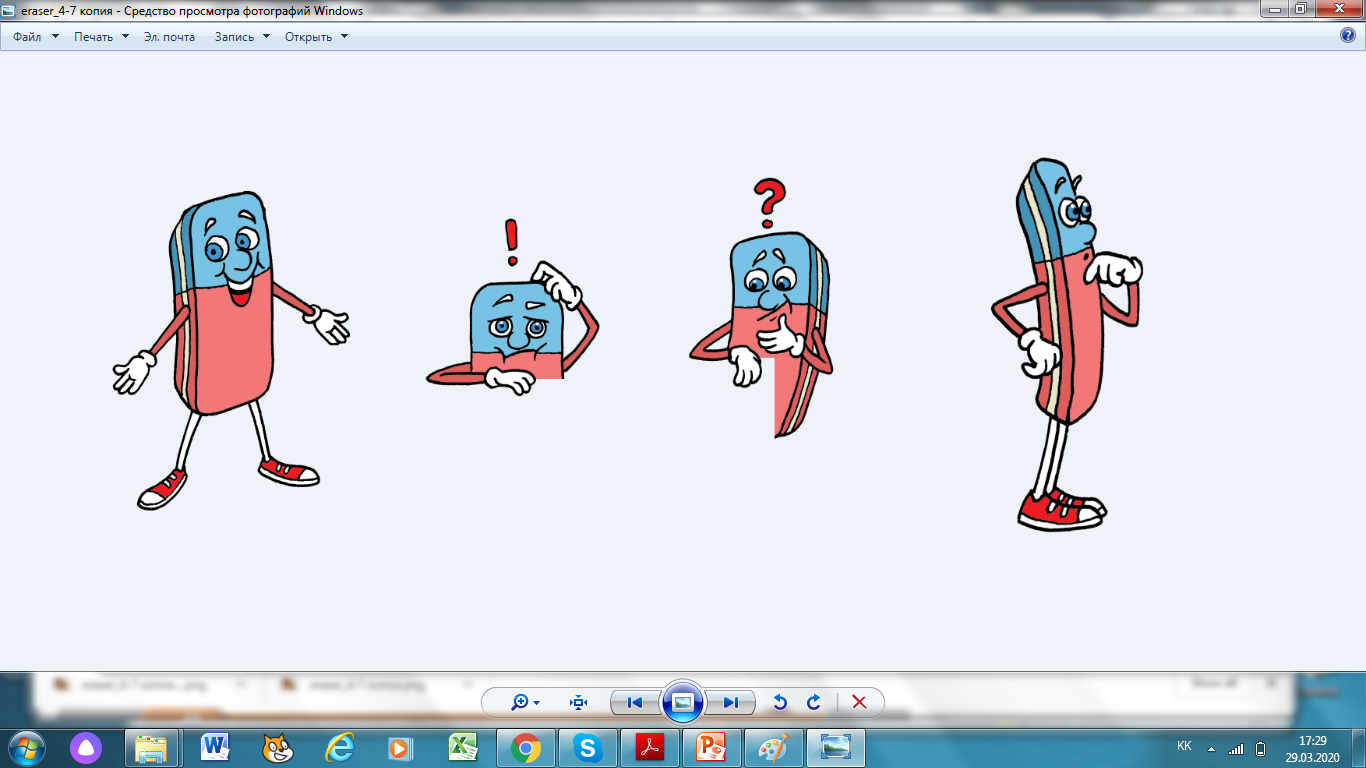 Мәтін – мазмұны жағынан өзара байланысты екі не одан да көп сөйлемнен құралады.
Мәтін құрамындағы сөйлемдер ортақ тақырыппен бірігеді.
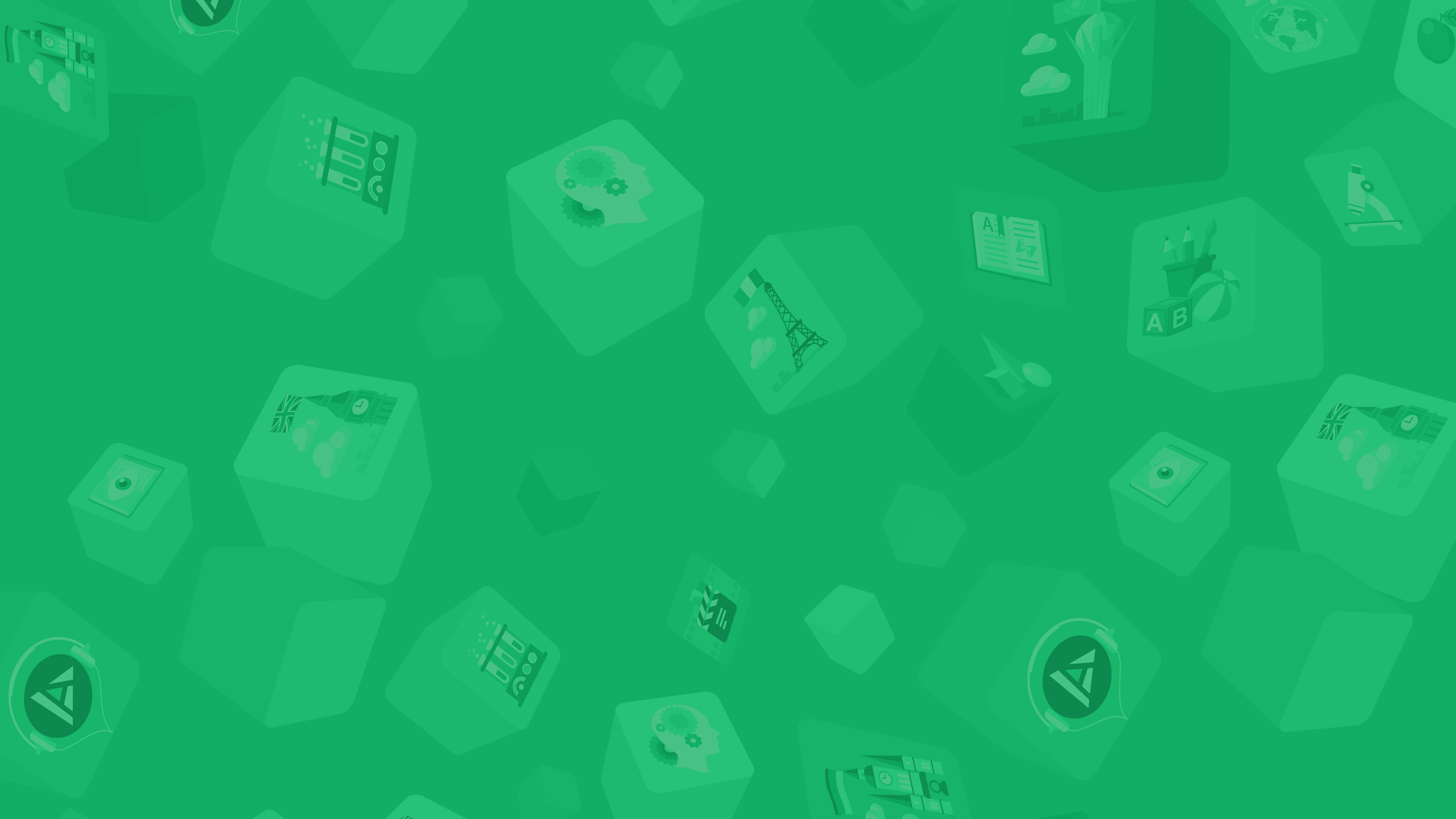 Оқы
Есіңе түсір
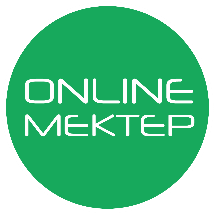 “Менің  інім” – Негеш сияқты көп білгісі келетін, сұрақты көп қоятын бала. Бүгін мені сұрақтың астына алды: 
“ Сынып деген не? Сенің сыныптастарың кімдер? Мектепте сабақ беретін кісіні кім дейді?”
    Мен бірден жауап бере алмай, тосылып қалдым. Сен қалай жауап берер едің?

Оқығандарыңның мәтін екенін дәлелдеңдер. Мәтіннің тақырыбын анықтаңдар: мәтінде кім туралы айтылған?
Мәтінге ат қой.
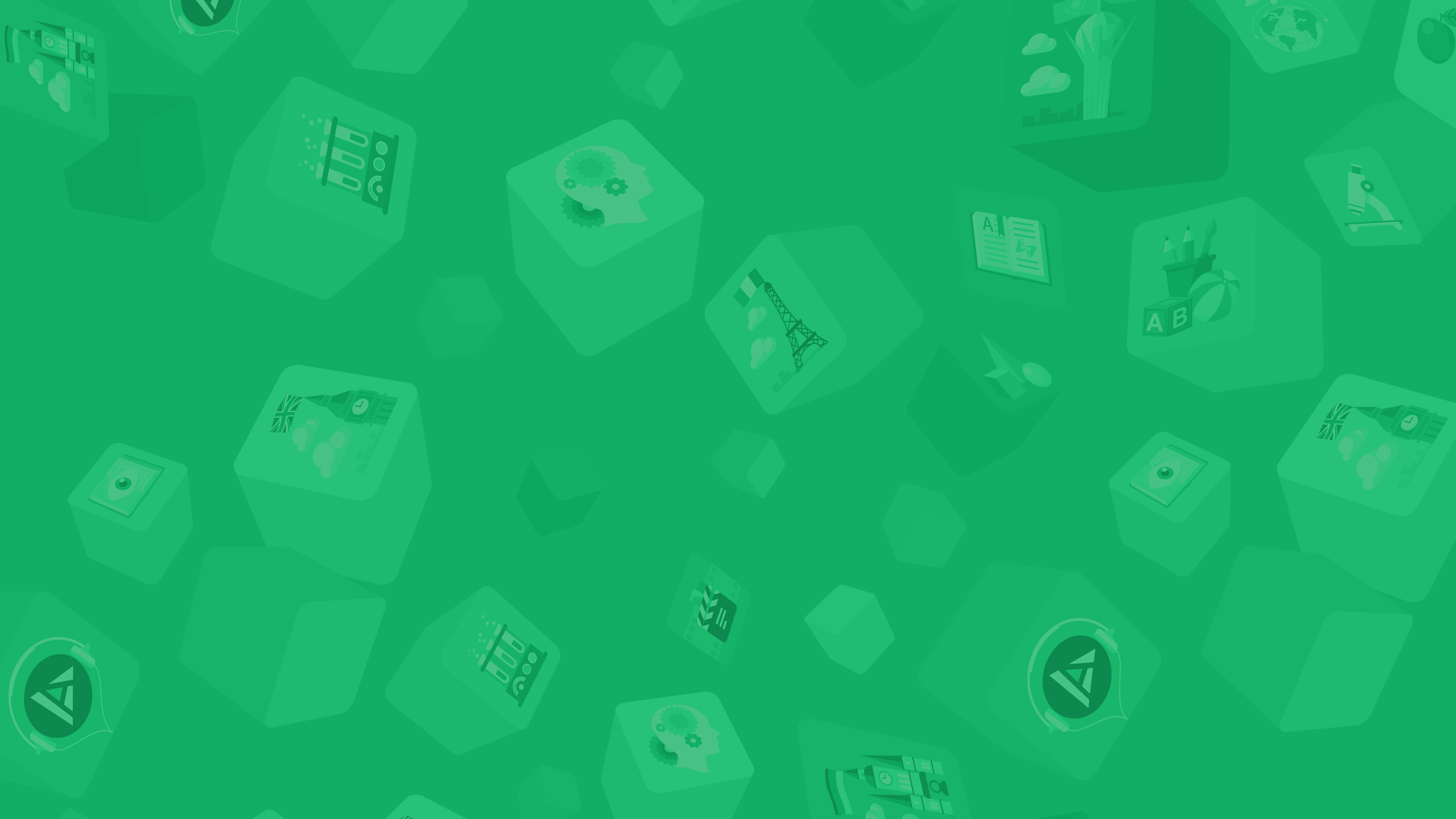 Өзіңді тексер
Есіңе түсір
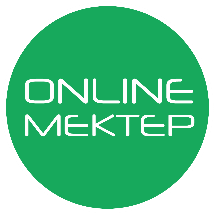 “Менің  інім”
“Менің  інім” – Негеш сияқты көп білгісі келетін, сұрақты көп қоятын бала. Бүгін мені сұрақтың астына алды: 
“ Сынып деген не? Сенің сыныптастарың кімдер? Мектепте сабақ беретін кісіні кім дейді?”
    Мен бірден жауап бере алмай, тосылып қалдым. Сен қалай жауап берер едің?
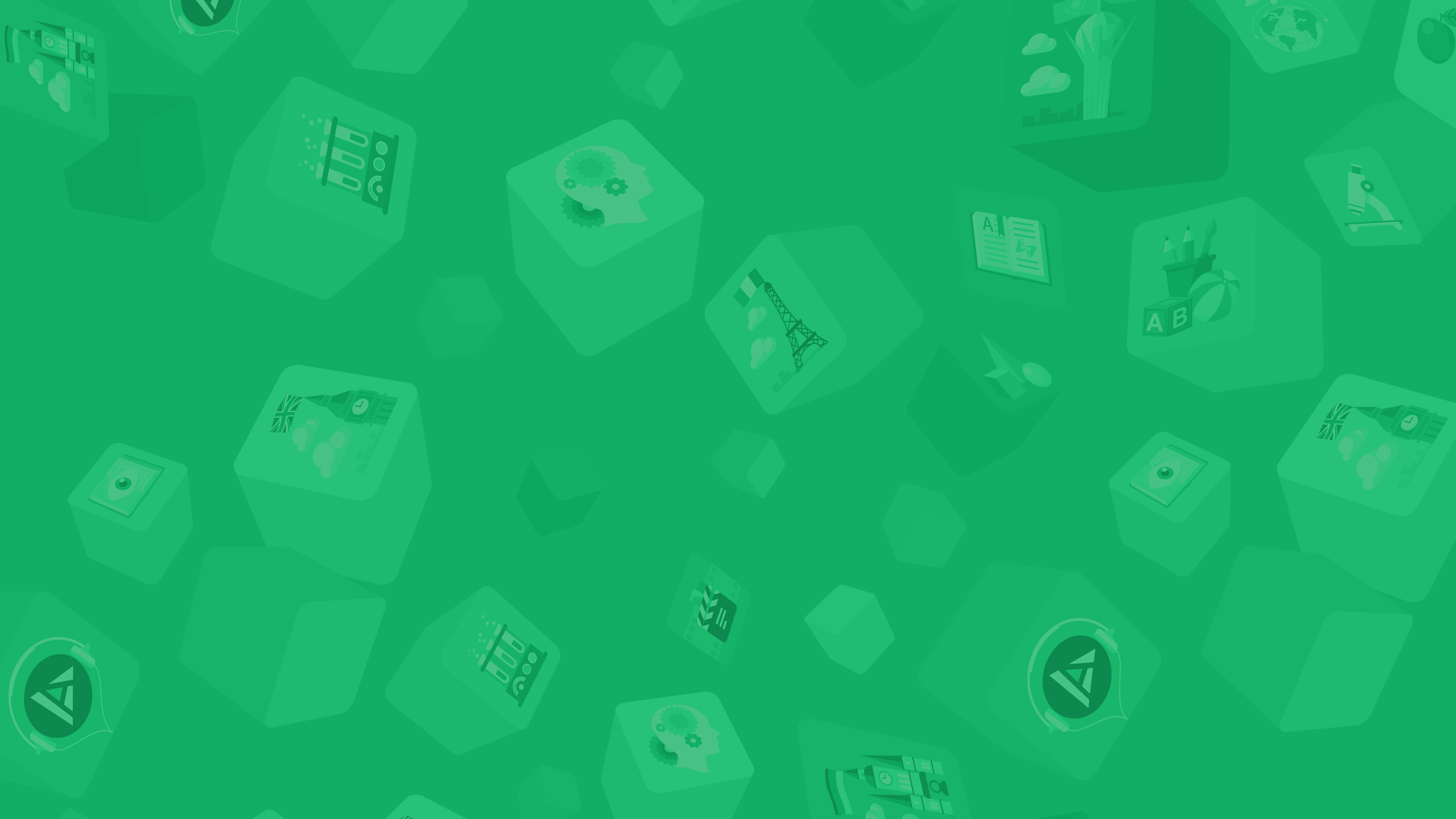 Мектеп асханасында
Есіңе сақта!
Есіңе түсір
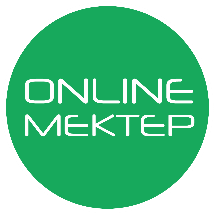 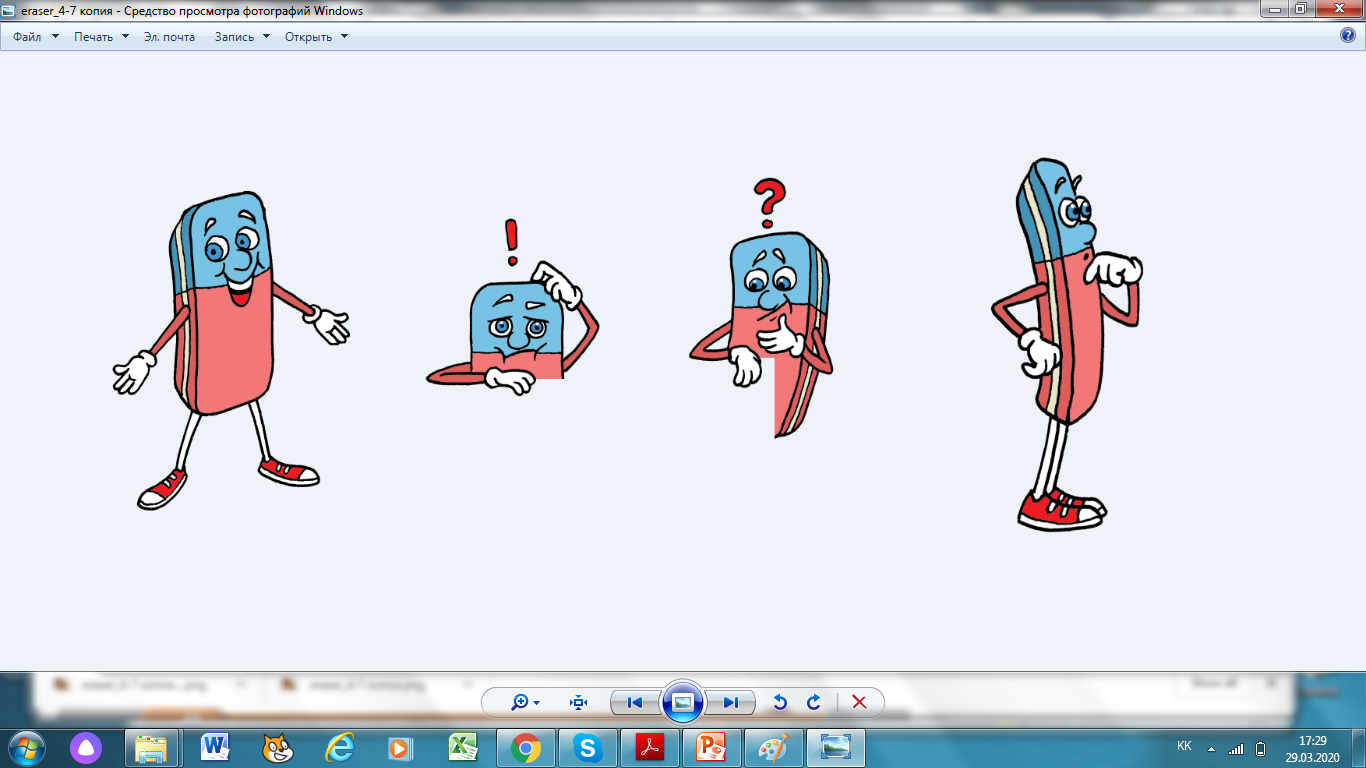 Тақырып – мәтінде баяндалатын оқиға мен ойдың түйіні.
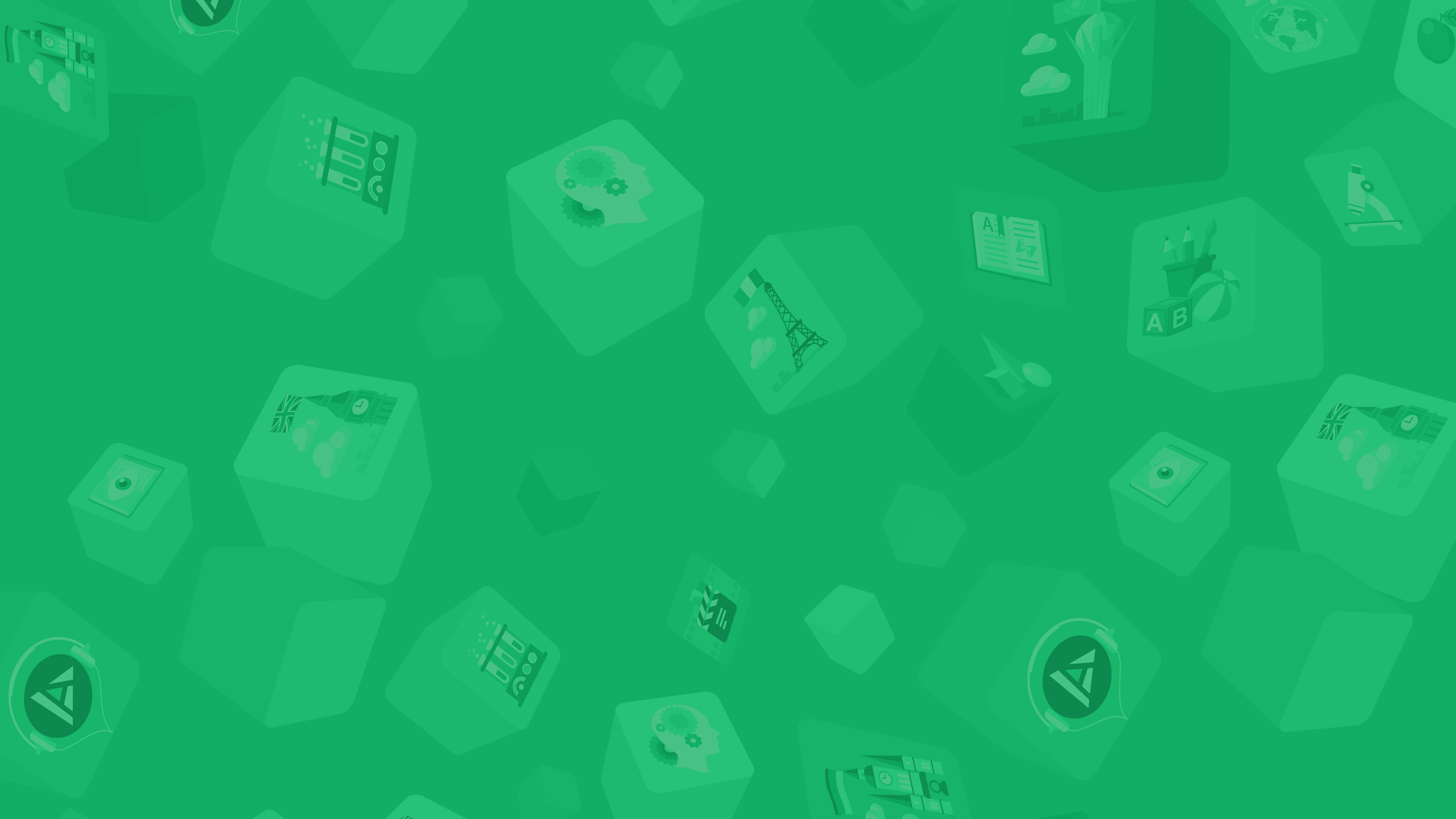 Оқы. Берілген сөйлемдерден мәтін құрамайтынын дәлелдеп көр.
Есіңе түсір
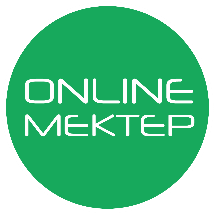 Бауыржан түскі үзілісте асханаға барды. Досжанның мінезі ашық.
Жәния кітабын күтіп ұстайды.Ол кимелеп, кезекте тұрғандардың
арасына кіріп кетті. Талғат өлеңді мәнерлеп оқыды. Кезекте
тұрғандар реніш білдірді. Марғұлан мектеп алдында ұзақ тұрды.
Бірақ Бауыржан түк естімегендей тұра берді.

Сөйлем ішінен мәтін құрайтындарын көшіріп жаз.
Құраған мәтініңнің тақырыбын анықта. Мәтінге ат қой.
Құраған мәтін мазмұнына сәйкес келетін мақал – мәтелдер тауып айт.
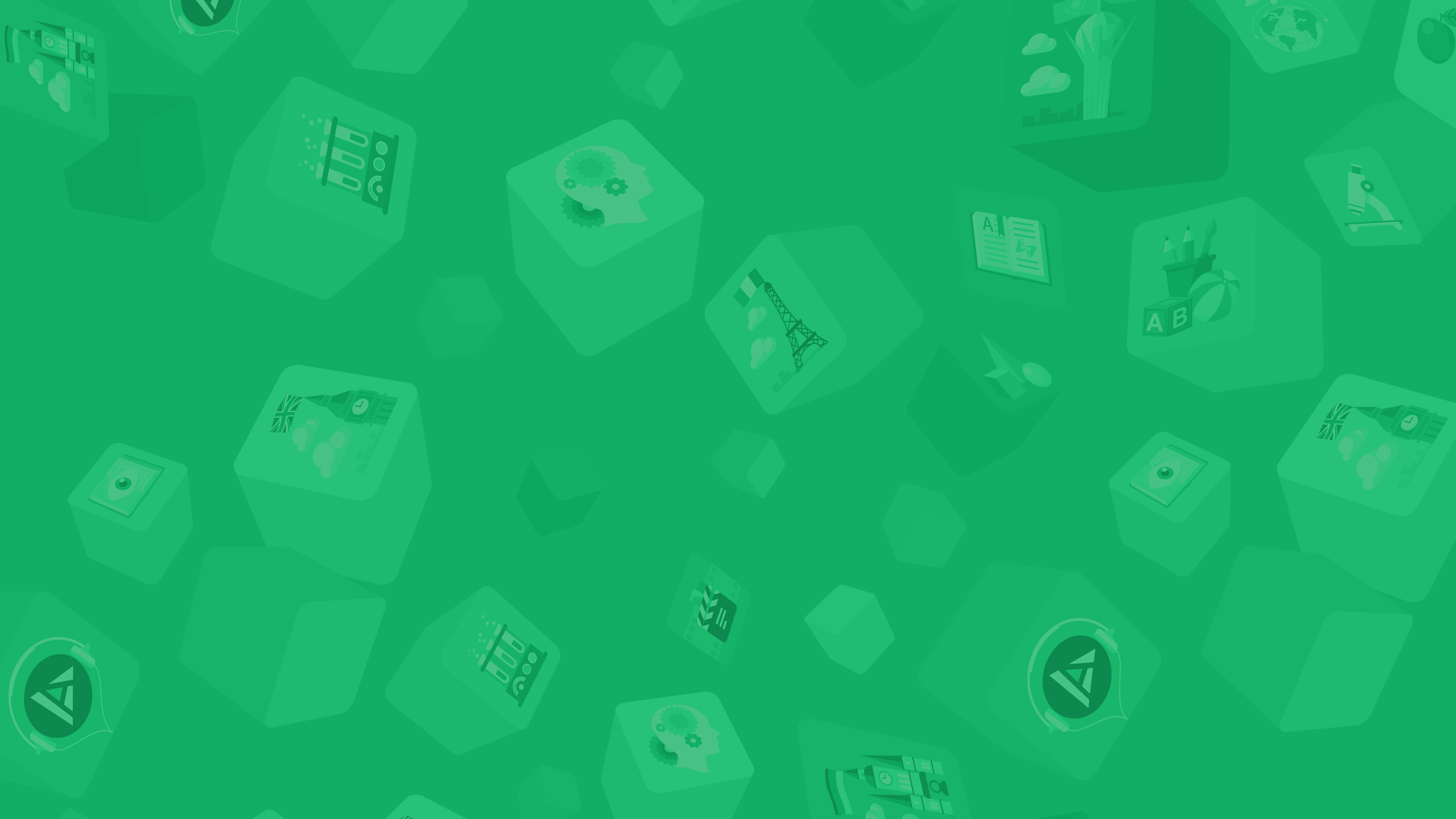 Оқы. Берілген сөйлемдерден мәтін құрамайтынын дәлелдеп көр.
Есіңе түсір
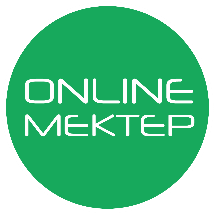 Түскі үзіліс
Бауыржан түскі үзілісте асханаға барды. Ол кимелеп, кезекте тұрғандардың арасына кіріп кетті. Кезекте тұрғандар реніш білдірді. Бірақ Бауыржан түк естімегендей тұра берді.
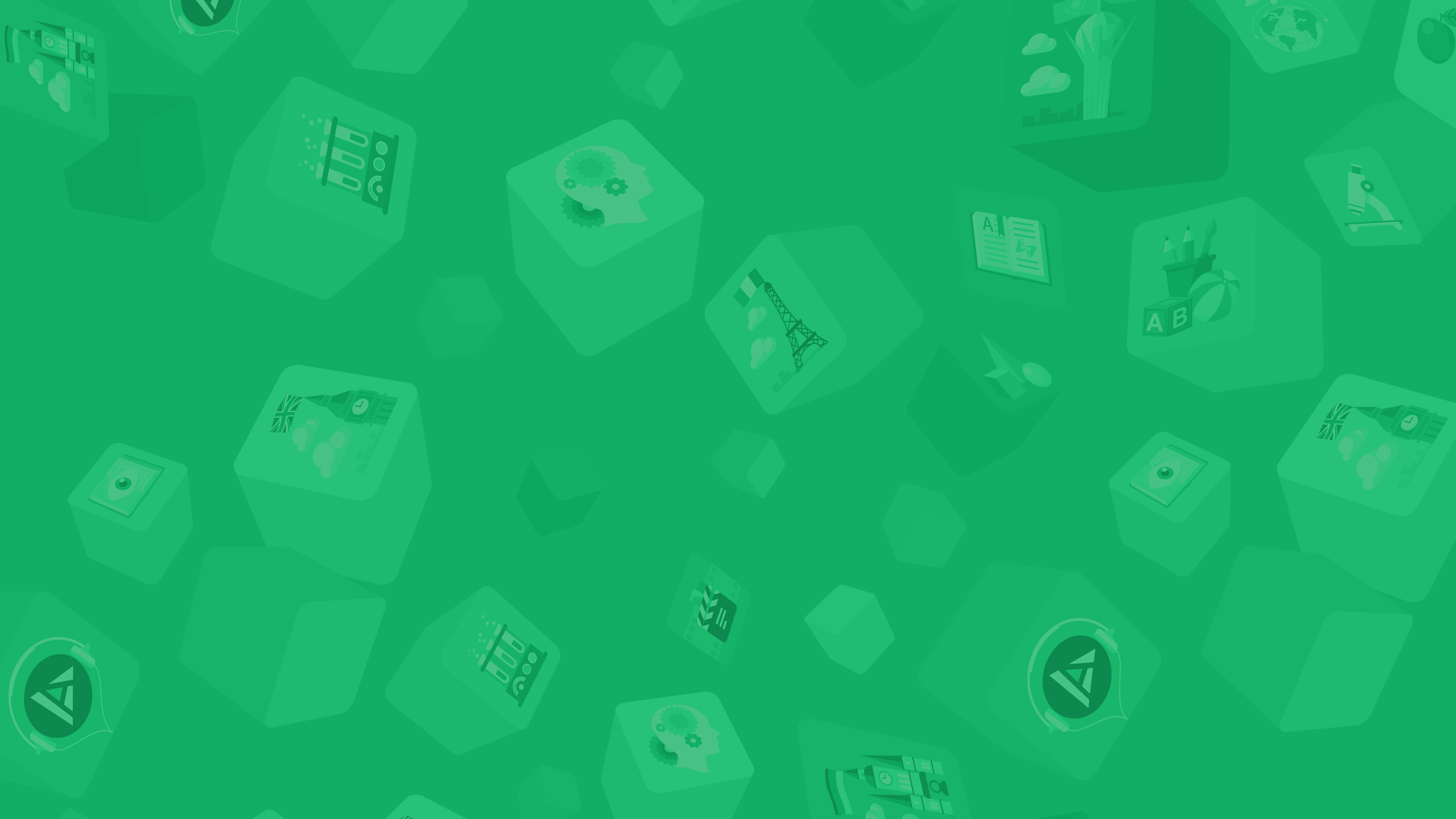 Мектеп асханасында
Есіңе сақта!
Есіңе түсір
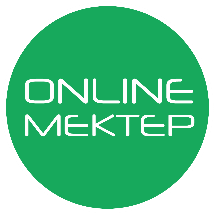 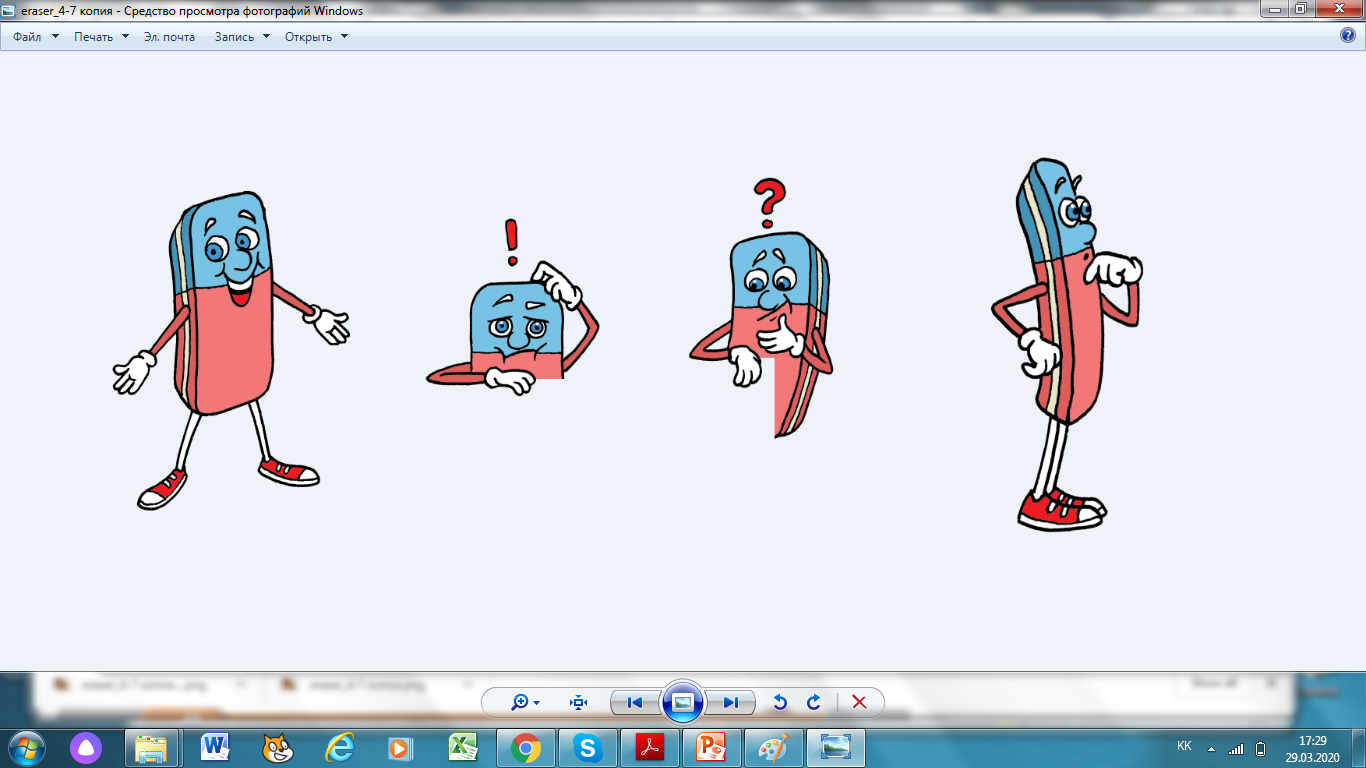 Мәтіндегі негізгі ой – автор айтқысы келген басты пікір
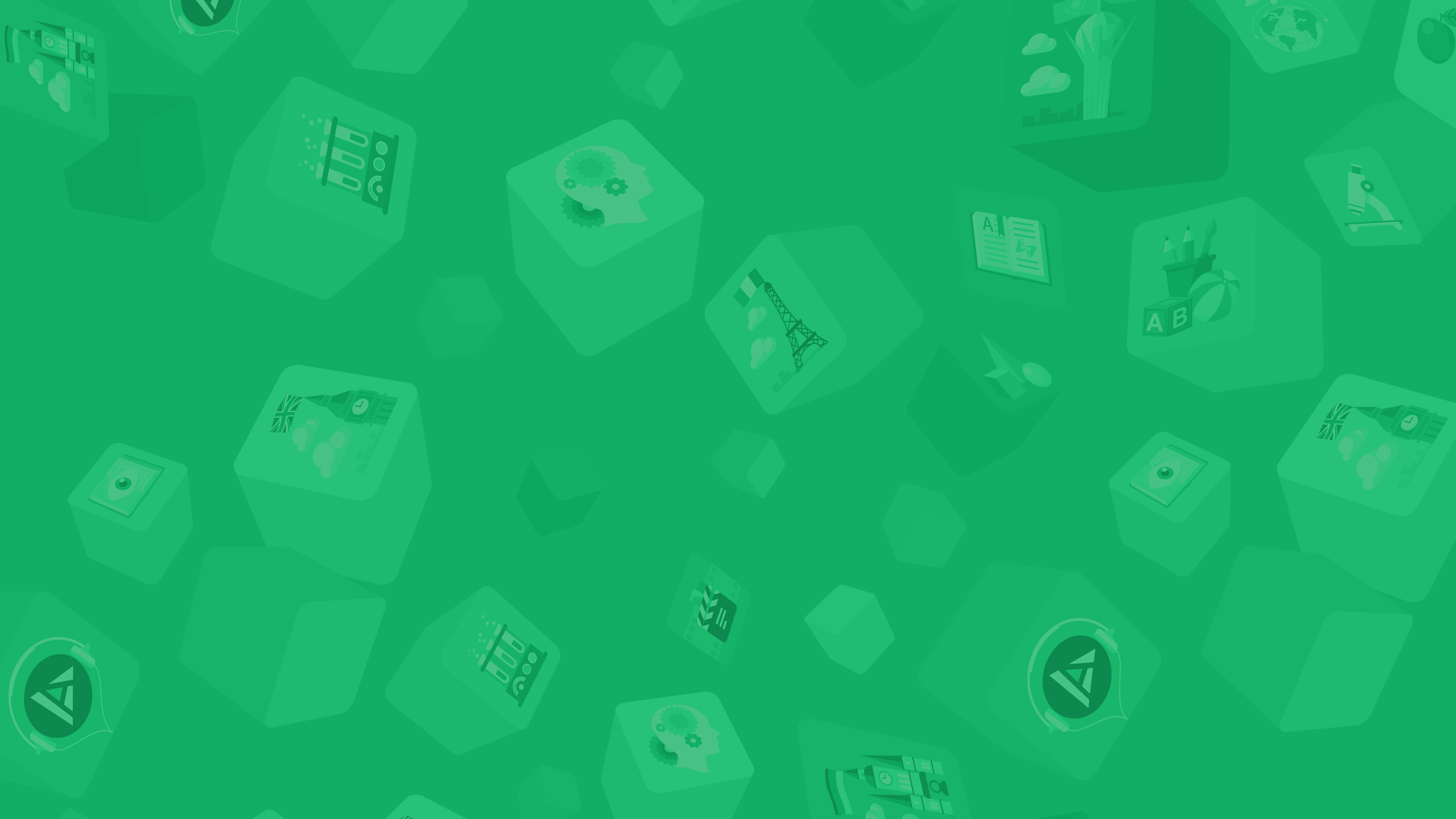 Есіңе түсір
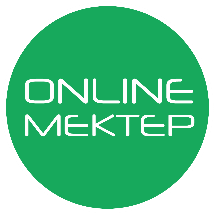 Тыныс белгілері
тақырып
мазмұны
Негізгі
ой
Тірек сөздер
Негізгі бөлім
Азат жол
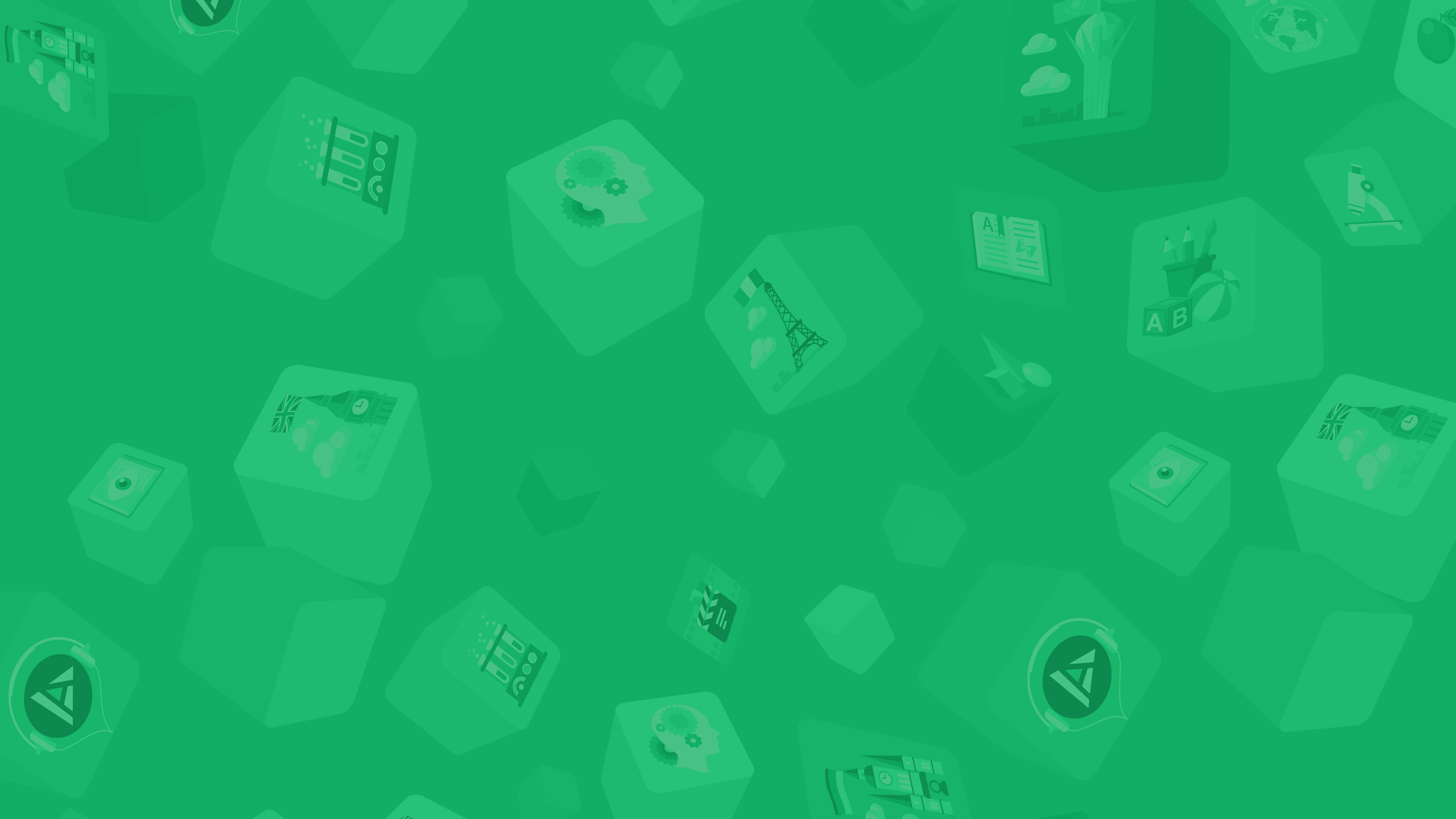 Мектеп асханасында
Мәтінді оқып шық.
Есіңе түсір
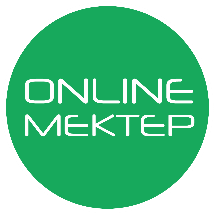 Уәде – қасиетті серт
    Сыныптасым Айгүл екеуіміз жалғыз тұратын Әсел әжейге көмектесуді ұйғардық.
     Үйді жинап, дүкеннен керек – жарақтарын әкеліп бердік.Өзімізбен бірге шай ішуімізді өтінді. Біздер сыныптастарымызға киноға баруға уәде беріп қойғанымызды айттық.
Әсел әжей: - Дұрыс, қарақтарым, уәде – қасиетті серт.
Уәделеріңде тұрсаңдар, қадірлерің артады, - деді.

Мәтіндегі негізгі ой мен тақырыптың не туралы екенін анықта.
Әжейдің жауабын қайталап оқы. Осы жауапта екі нақыл сөз бар, 
соны тауып, көшіріп жаз.
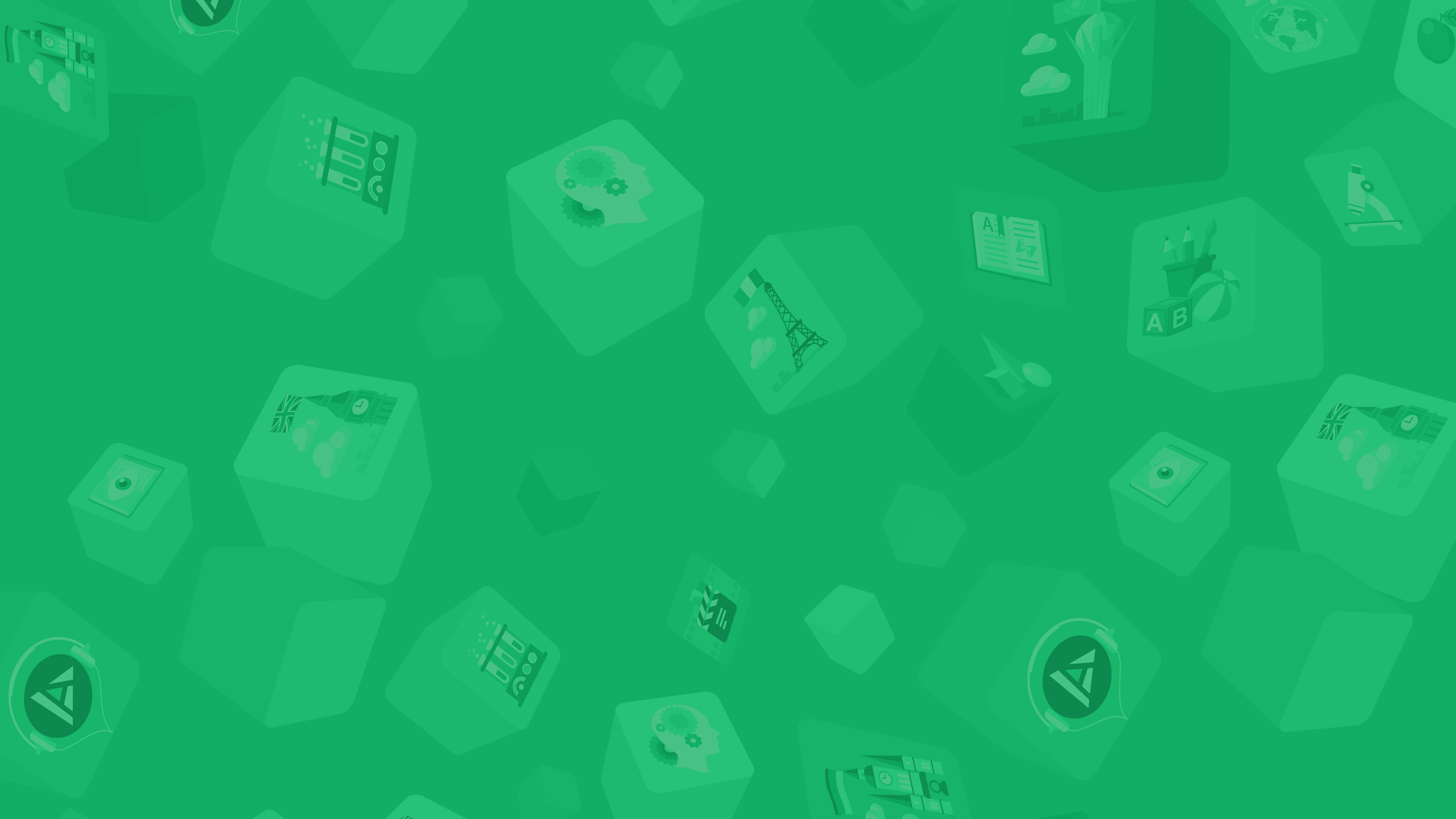 Мектеп асханасында
Мәтінді оқып шық.
Есіңе түсір
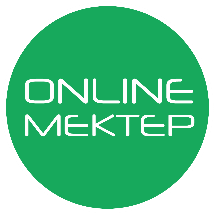 Уәде – қасиетті серт

 Уәде – қасиетті серт.
Уәделеріңде тұрсаңдар, қадірлерің артады, - деді
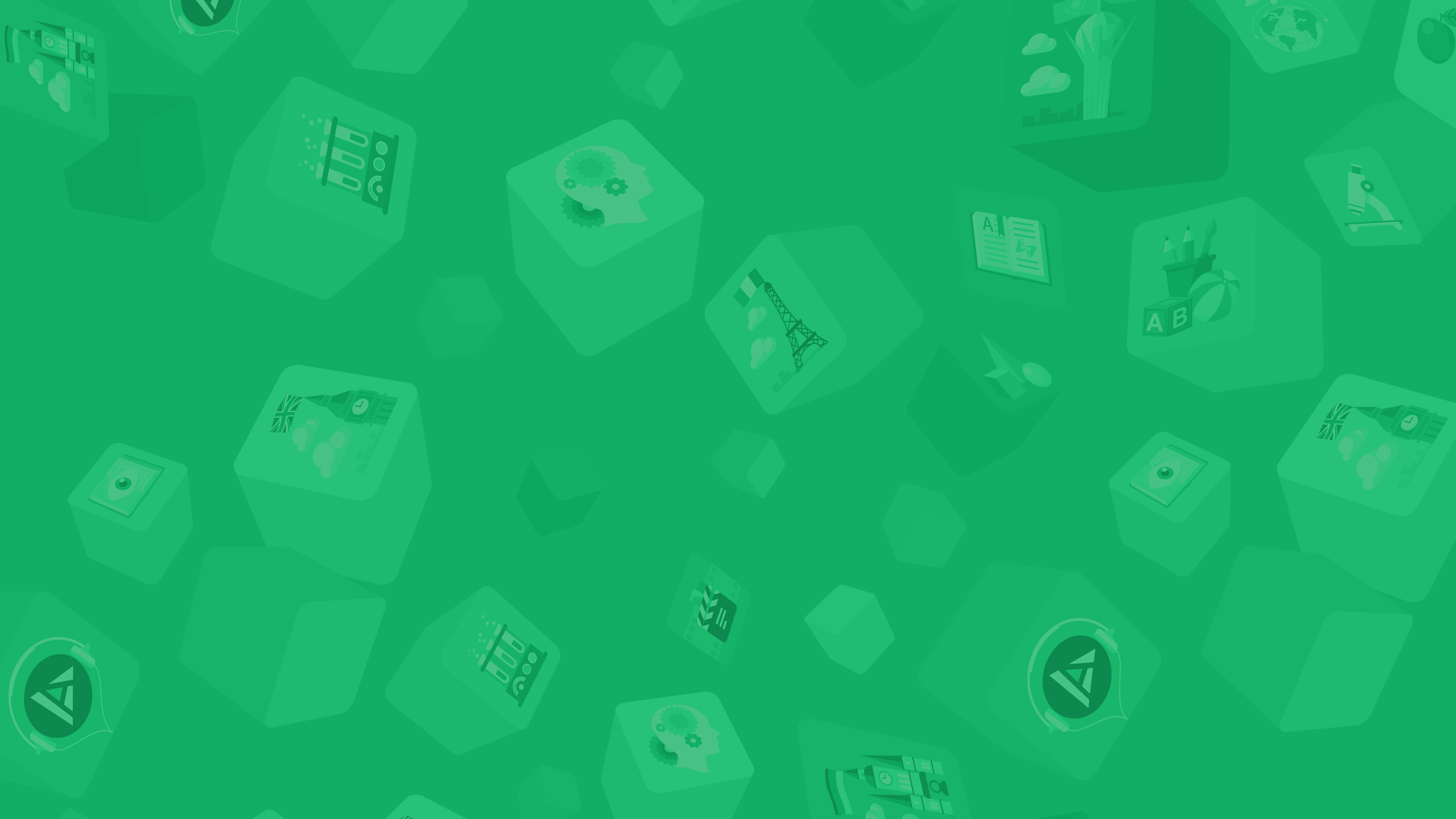 “Ақиқат пен жалған” ойыны
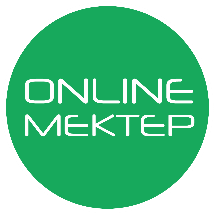 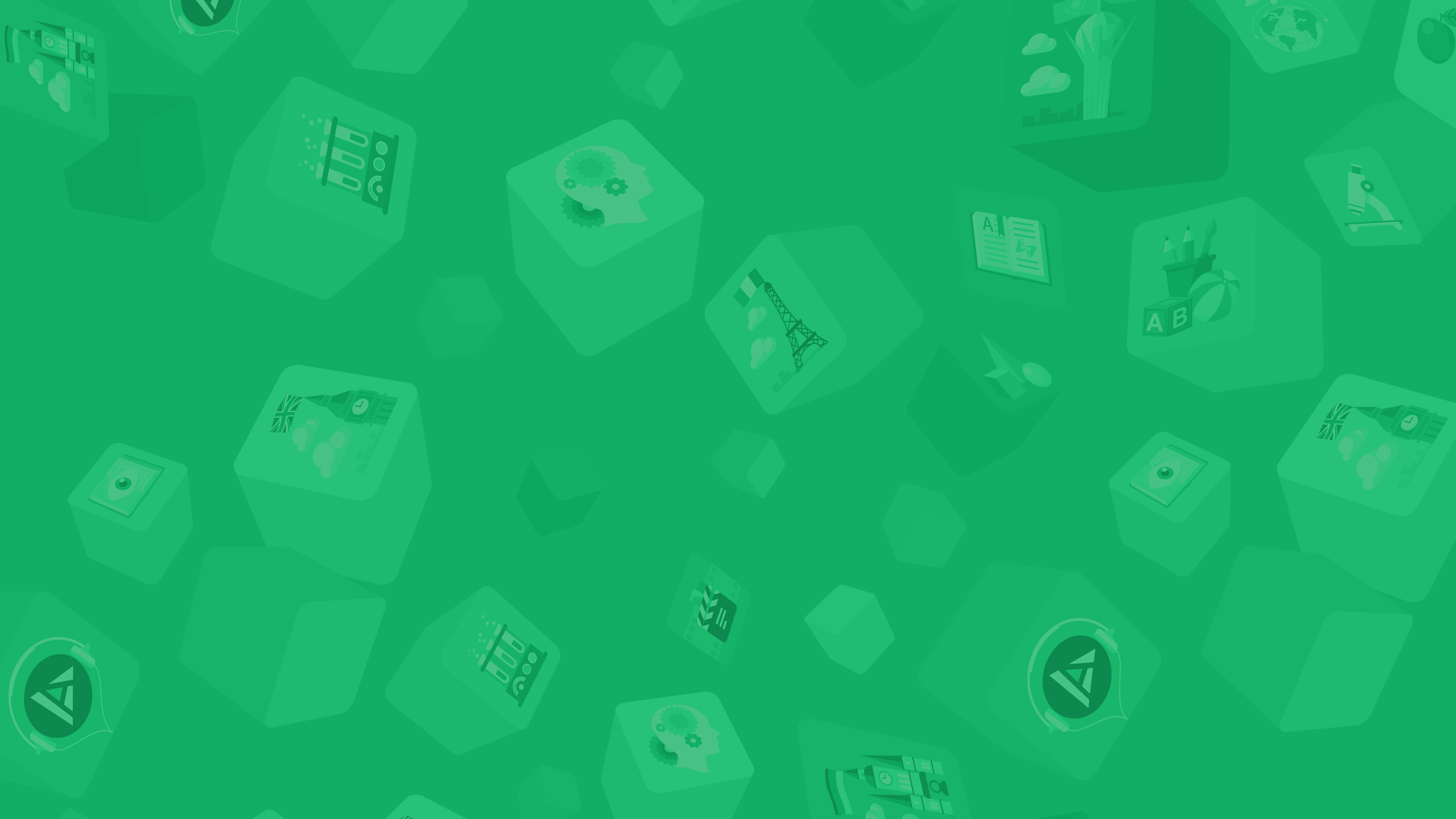 “Ақиқат пен жалған” ойыны
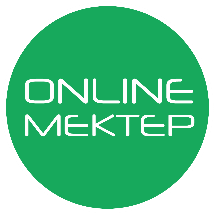 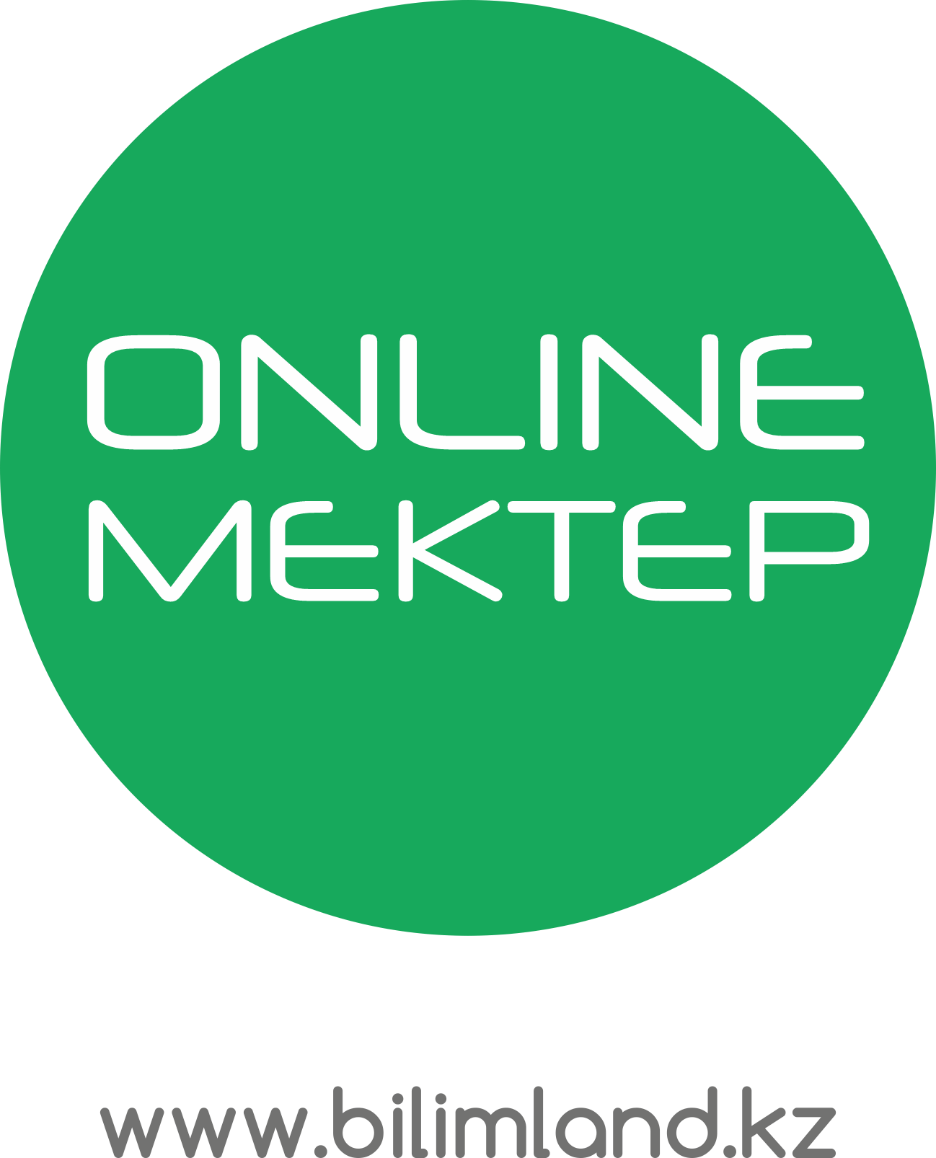